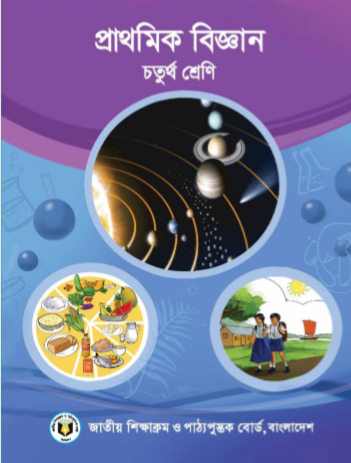 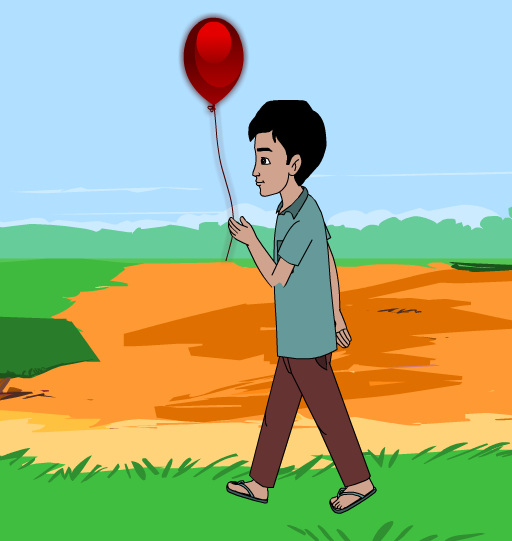 শ্রেণি-চতুর্থ 
বিষয়ঃ প্রাথমিক বিজ্ঞান 
অধ্যায়ঃ 6- পদার্থ
পাঠঃ ১ - পৃষ্ঠা নং-৪০,৪১
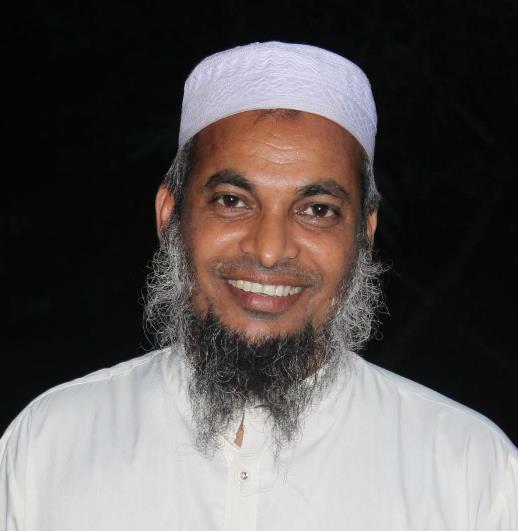 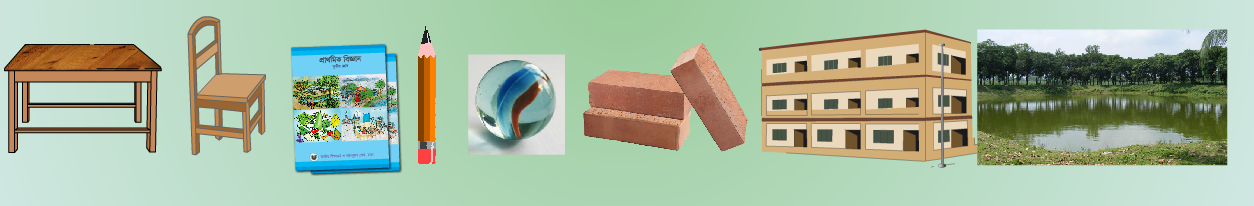 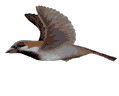 সবাইকে শুভেচ্ছা    সবাইকে শুভেচ্ছা   সবাইকে শুভেচ্ছা
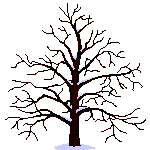 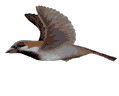 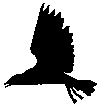 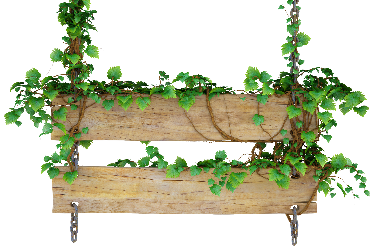 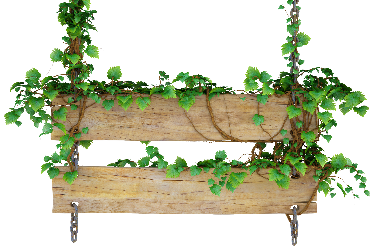 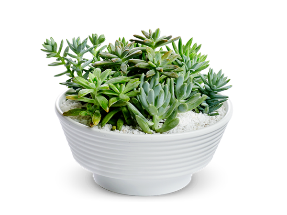 পরিচিতি
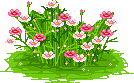 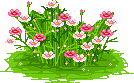 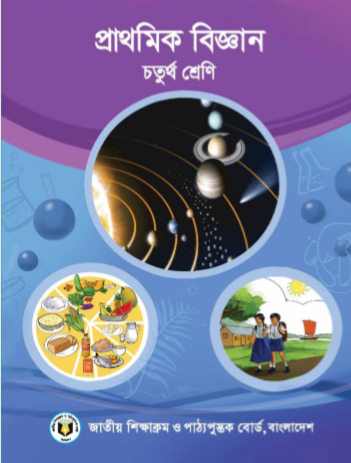 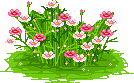 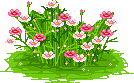 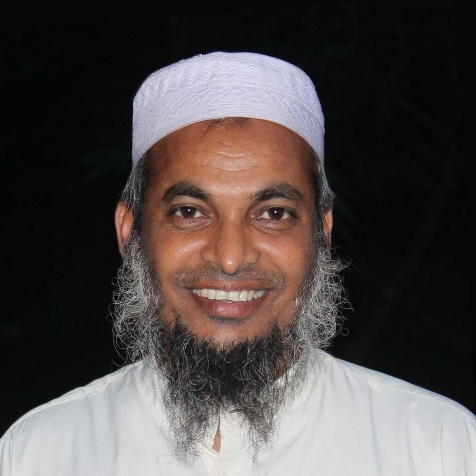 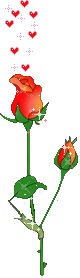 পাঠ
শিক্ষক
শ্রেণিঃ চতুর্থ 
বিষয়ঃ প্রাথমিক বিজ্ঞান
অধ্যায়ঃ ৬, পাঠ-১
পাঠের শিরোনামঃ পদার্থের বৈশিষ্ট্য – আয়তন
পৃষ্ঠা-৪০,৪১
দেওয়ান রেজাউল হাসান
 সহকারি শিক্ষক
বারপাখীয়া রথীন্দ্রপাড়া স প্রা বি 
দেলদুয়ার,টাঙ্গাইল।
E-mail:drezaulhassan@gmail.com
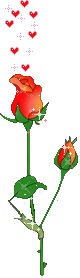 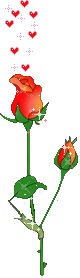 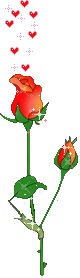 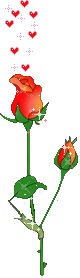 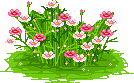 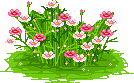 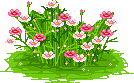 শিখনফলঃ 
১৬.1.1 পদার্থের যে ওজন আছে তা বর্ণনা করতে পারবে।
১৬.1.২ পদার্থ জায়গা দখল করে তা ব্যাখ্যা করতে পারবে।
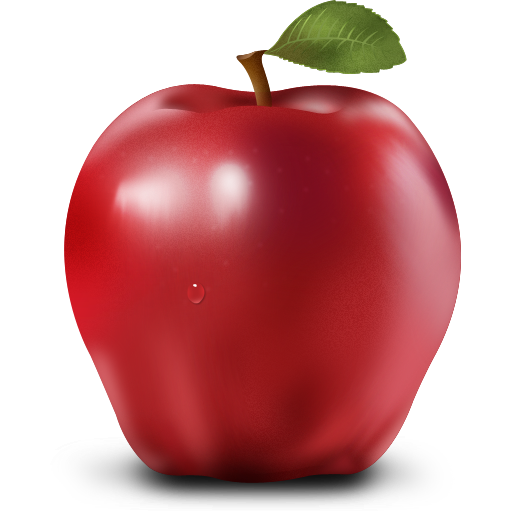 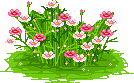 এসো আমরা কিছু ছবি দেখি-
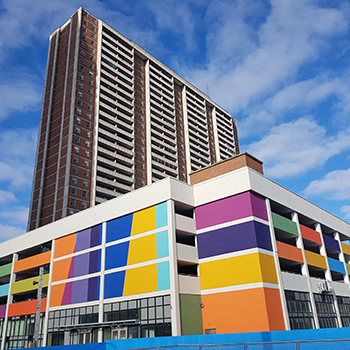 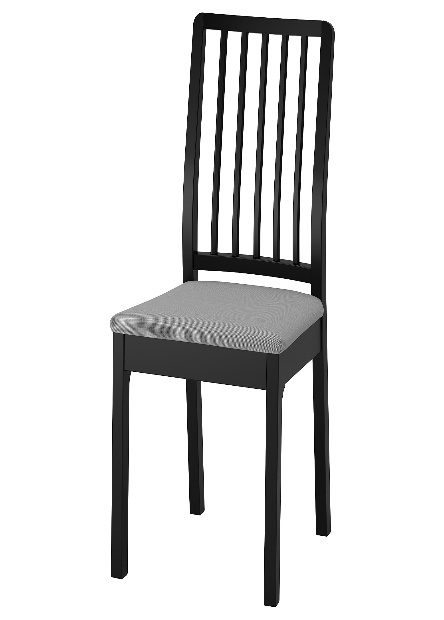 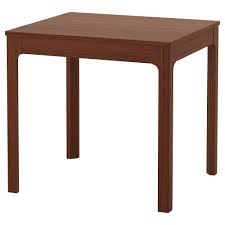 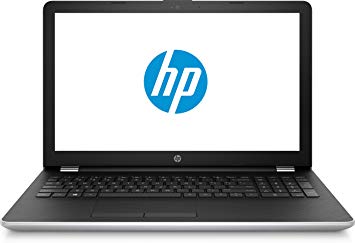 ল্যাপটপ
টেবিল
চেয়ার
বিল্ডিং
আমাদের চারপাশে যা কিছু রয়েছে তার সব কিছুই কোন না কোন পদার্থ। যেমনঃ টেবিল, চেয়ার, বই, ইট, বিল্ডিং, পানি ,ল্যাপটপ, মোবাইল, বাতাস সবই পদার্থ।
পদার্থের বৈশিষ্ট্য কী কী?
জায়গা দখল 
ওজন
আয়তন
আজকে আমরা আলোচনা করবো।
অধ্যায়ঃ ৬ পদার্থ 
পাঠ্যাংশঃ (১. পদার্থের বৈশিষ্ট্য -আয়তন)
               আমাদের চারপাশে  ............... একক
               হল মিলিমিটার বা লিটার।
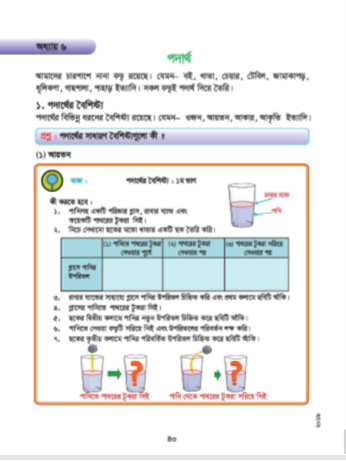 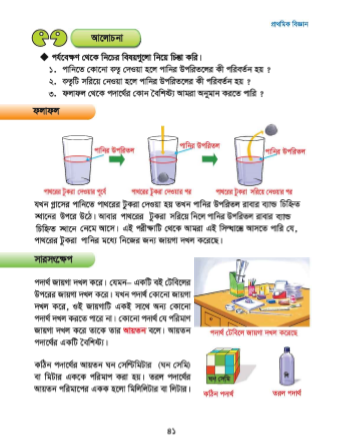 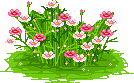 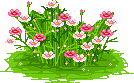 পদার্থের সাধারণ বৈশিষ্ট্য পরীক্ষার মাধ্যমে দেখব।
আমাদের কী করতে হবে?
পানিসহ একটি পরিষ্কার গ্লাস, রাবার ব্যান্ড এবং কয়েকটি পাথরের টুকরা নিই।
নিচে দেখানো ছকের মতো একটি ছক তৈরি করি।
       







রাবার ব্যান্ডের সাহায্যে গ্লাসের পানির উপরিতল চিহ্নিত করি এবং প্রথম কলামে ছবিটি আঁকি। 
গ্লাসের পানিতে পাথরের টুকরা বা মার্বেল দেই।
ছকের দ্বিতীয় কলামে গ্লাসের পানির উপরিতল চিহ্নিত করে ছবিটি আঁকি। 
পানিতে দেওয়া বস্তুটি সরিয়ে নিই এবং উপরিতলের পরিবর্তন লক্ষ করি।
ছকের তৃতীয় কলামে পানির পরিবর্তিত উপরিতল চিহ্নিত করে ছবিটি আঁকি।
আমরা এখন দেখব- 
কীভাবে পদার্থ জায়গা দখল করে- 
এবং পদার্থের আয়তন কী?
ভাল করে পর্যবেক্ষণ করিঃ
পানিতে কোনো বস্তু দেওয়া হলে পানির উপরিতলের কী পরিবর্তন হয়।
বস্তুটি সরিয়ে নেওয়া হলে পানির উপরিতলের কী পরিবর্তন হয়।
ফলাফল থেকে পদার্থের কোন বৈশিষ্ট্য অনুমান করতে পারি।
জায়গা দখল 
আয়তন
নিচের প্রশ্নগুলো তোমাদের খাতায় লিখ- এবং দলে আলোচনা করে উত্তর দাও।
৩।আয়তন কি?
১। পদার্থের যে আয়তন আছে তা বর্ণনা কর ?
২। পদার্থ জায়গা দখল করে তা ব্যাখ্যা কর ?
সৃজনশীল কাজঃ
পদার্থের সাধারণ বৈশিষ্ঠ্য গুলো লেখ?
পরিকল্পিত কাজঃ 
তোমার চারপাশে দেখা কতগুলো পদার্থের নাম লিখে আনবে যেগুলোর আয়তন আছে।
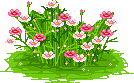 তোমাদের বিজ্ঞান বইয়ের  ৪০ ও ৪১ পৃষ্ঠা বের করে পড়।
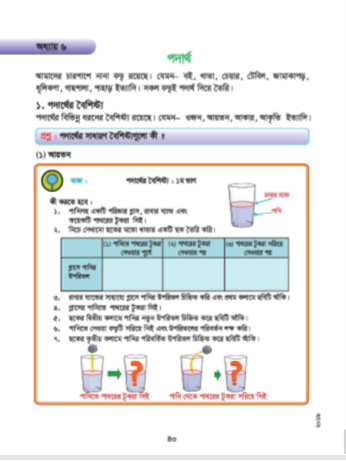 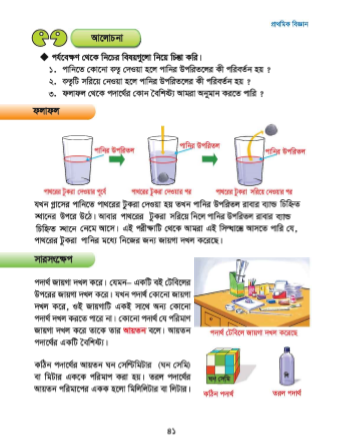 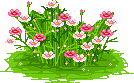 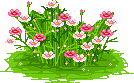 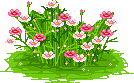 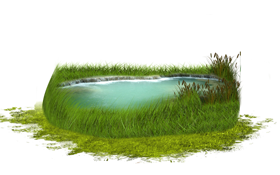 ধন্যবাদ
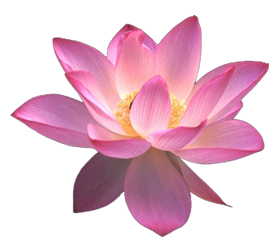 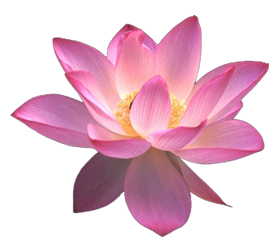 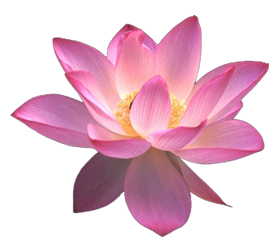 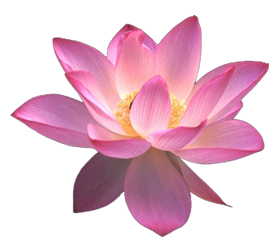 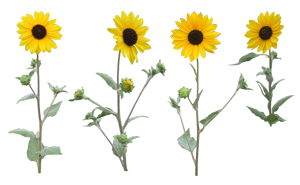 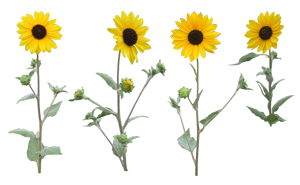 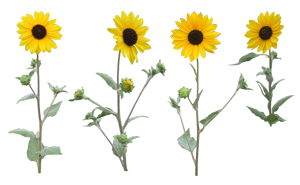 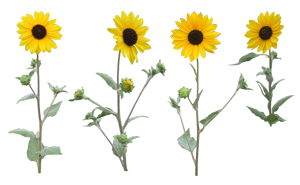